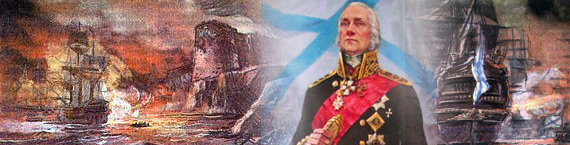 Федор Федорович
 Ушаков
Адмирал Российского флота Феодор Ушаков родился 13 февраля 1745 года в сельце Бурнаково Романовского уезда Ярославской провинции и происходил из небогатого, но древнего дворянского рода.
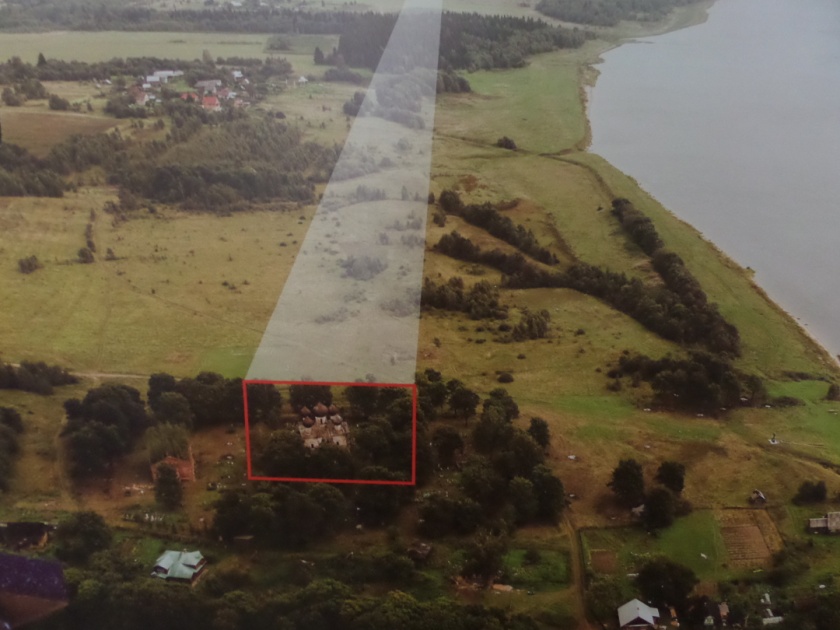 Дом Ушаковых
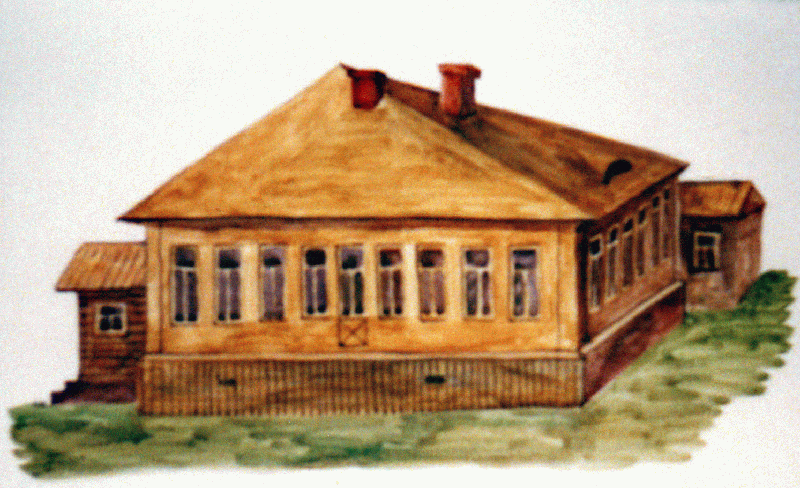 Несколько жилых комнат, подсобные помещения, имел два выхода и веранду
Герб семьи Ушаковых
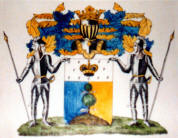 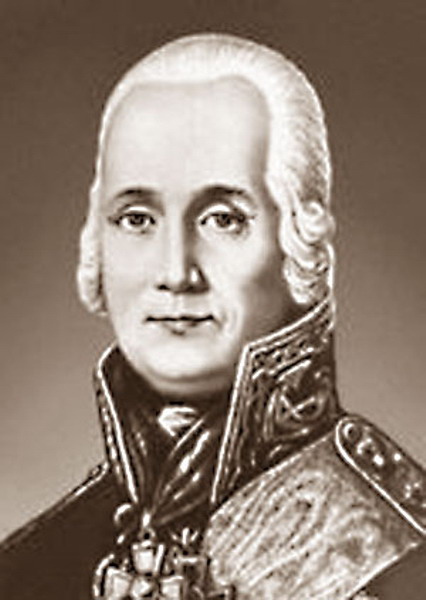 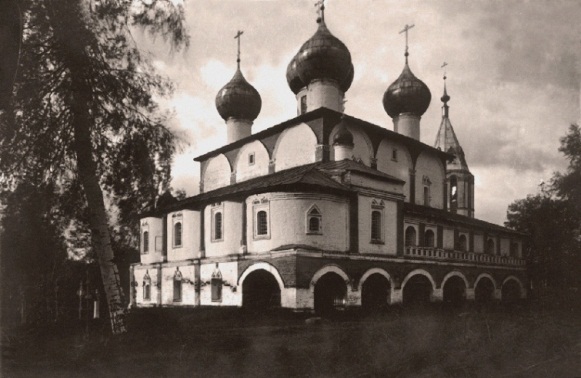 Церковь Богоявления на Острову
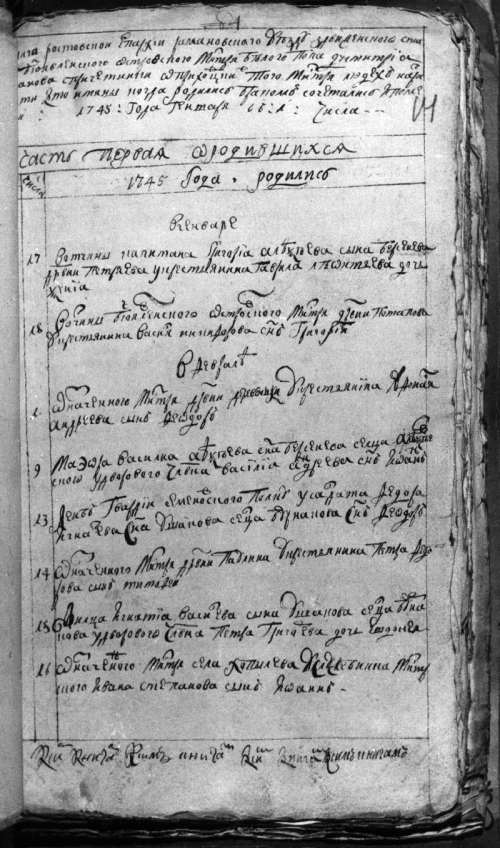 Страница из метрической
книги церкви Богоявления на Острову за 1745 г.,
раздел «о родившихся» 
«В феврале ... Числа 13. Лейб-гвардии Семеновскаго полку у солдата Фёдора Игнатьева сына Ушакова сельца Бурнакова сын Феодор»
(Ярославский госархив в г.Ростов)
Большое семейство Ушаковых состояло в приходе храма Богоявления-на-Острову, находившегося в трех верстах от Бурнаково.
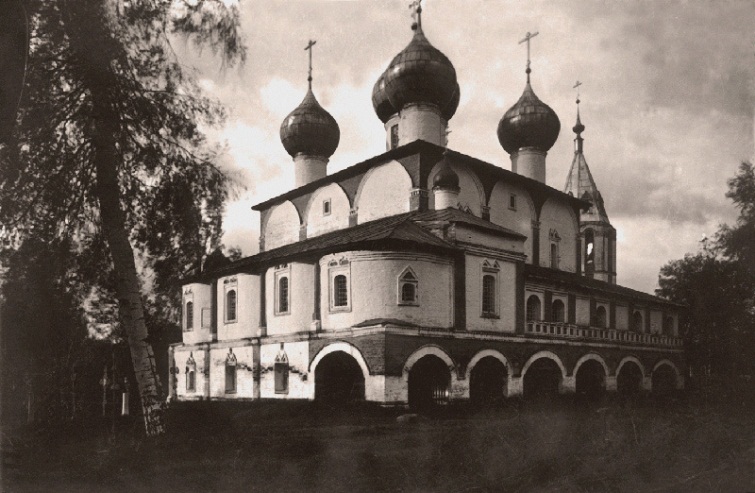 В этом храме Феодора крестили, здесь же была школа для дворянских детей, где он обучался грамоте и счету.
Церковь Богоявления на Острову
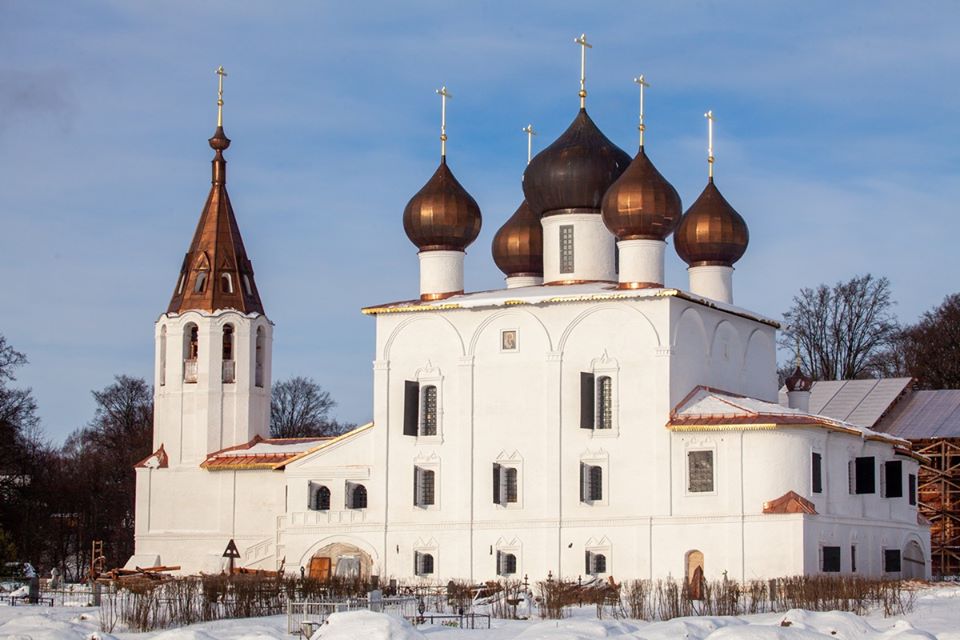 Современный вид
Интересная конструктивная особенность Богоявленского собора – двухстолпие. В интерьере опорой для венчающей части здания служат не четыре, как это принято в ярославском зодчестве XVII в., а всего лишь два столпа.
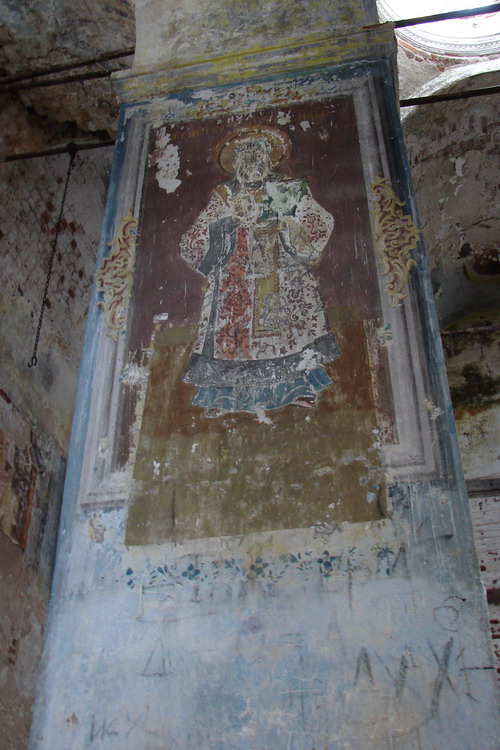 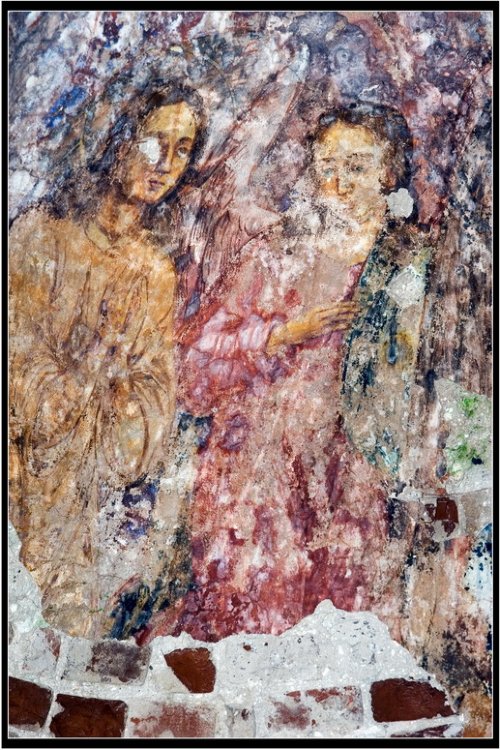 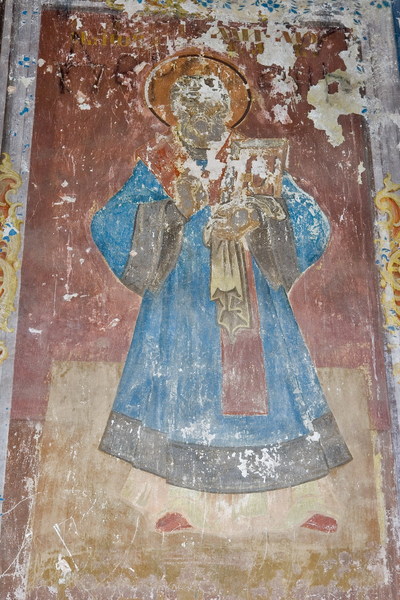 На стенах частично сохранились живопись середины XIX века.
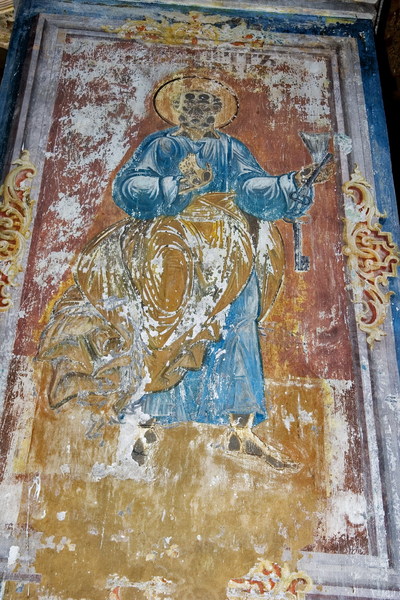 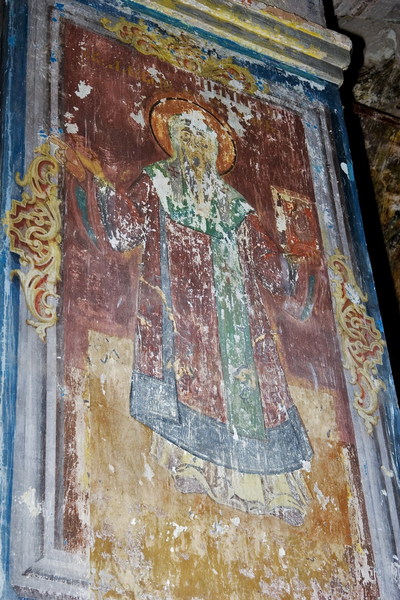 Некоторые композиции евангельского цикла помещены в пышные рисованные рамы.
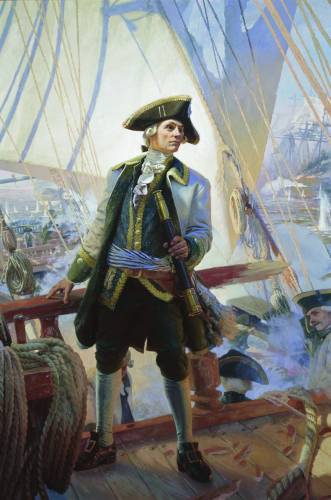 Первые годы службы Федора Ушакова прошли в интенсивной учебе под руководством опытных моряков. Благодаря своему усердию, пытливости ума, ревностному отношению к делу и высоким душевным качествам, молодой мичман успешно прошел эту первую школу.
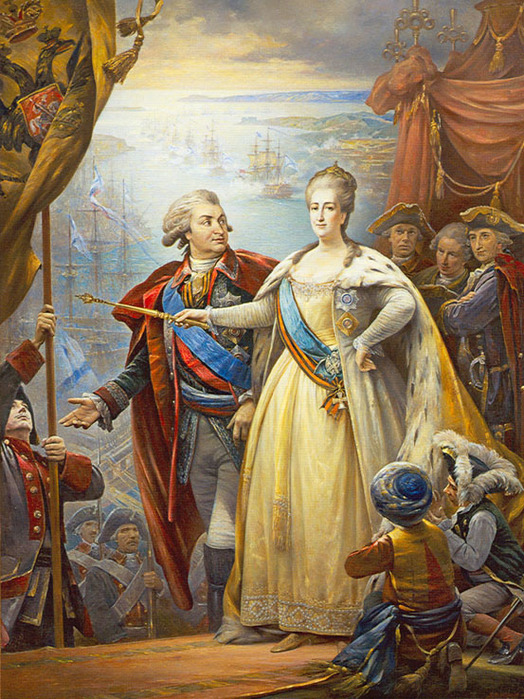 Екатерина II ставила задачу выхода в Азовское и Черное моря, которые были под контролем Турции.    В 1785 году в Севастополь на корабле "Святой Павел" прибыл капитан Федор Ушаков. Здесь и застала его война, которую в августе 1787 года Турция объявила России.
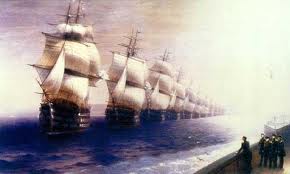 Первая победа была одержана близ острова Фидониси. Молодой, но достаточно умный командир смог разгадать замысел врага и разгромить его.
В 1787 году произошел бой у острова Змеиный. Силы турок намного превосходили русских, но к этому времени наш флотоводец разработал свою тактику. В итоге флот противника был разгромлен. За это время турки потеряли 18 кораблей, а русские - ни одного.
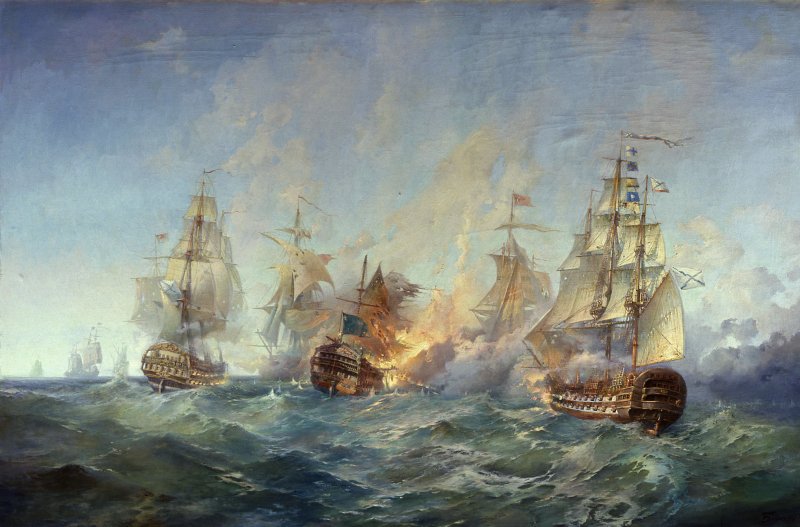 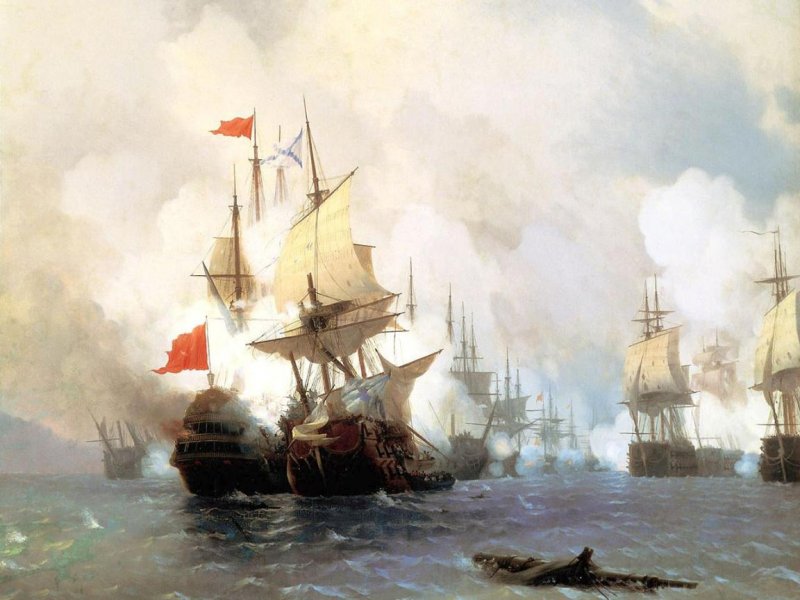 Полное поражение Турция потерпела в битве у мыса Калиакрия. 31 июля 1791 года Ушаков неожидано зашел между турецкими кораблями и береговыми батареями. Сталкиваясь друг с другом, турецкие корабли в панике отступали в открытое море. В бою русский флот не потерял ни одного корабля. В результате этой победы был заключен выгодный для России мир.
Было одержано много разных побед. И все это благодаря тому, что Ушаков сумел найти свою стратегию, а не придерживался только того, что было написано в учебниках, он умел видеть конечную цель, и получал выдающиеся результаты своей работы.
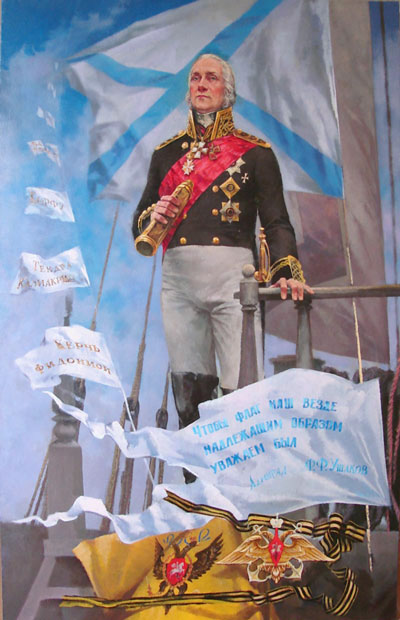 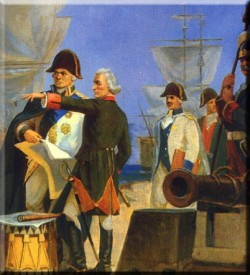 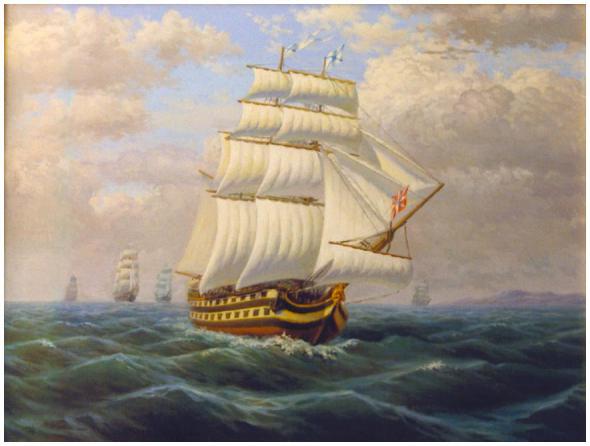 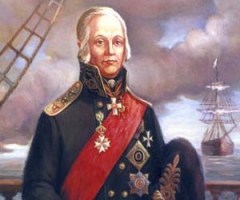 На море первым был по праву.
Он рвался в бой не для наград!
И в летопись российской славы
Внёс Ушаков достойный вклад!
Рождённый для морских баталий,
Он ни одну не проиграл.
Все Ушакова уважали –
Для них был Богом адмирал.

Не говорил он по-французски
И от вельмож страдал порой.
Но щедрый был душой по-русски.
Любил Россию всей душой.

Так флотоводца дарованье
В морских сраженьях проявил,
Что всенародное признанье
Ещё при жизни получил.
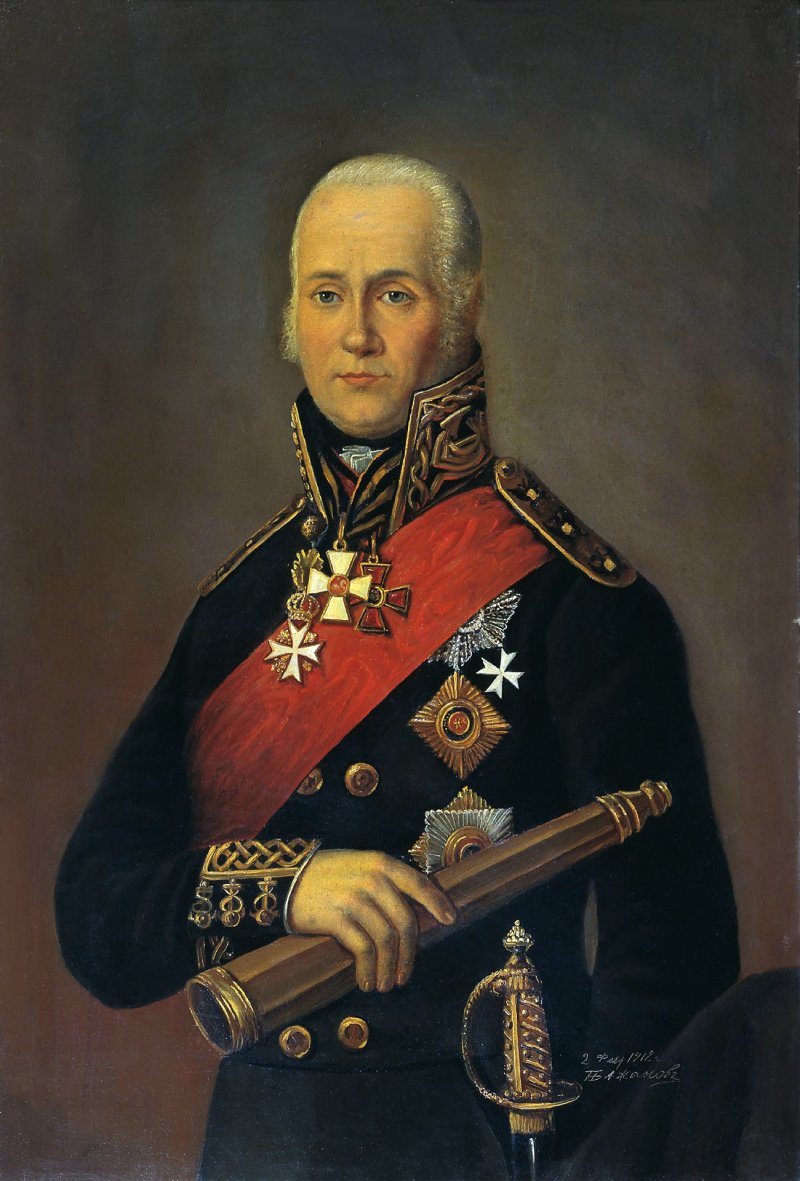 Федор Фёдорович Ушаков скончался в 1817 году и был похоронен в Санаксарском монастыре.
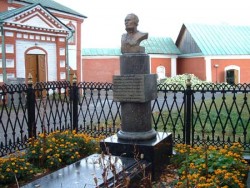 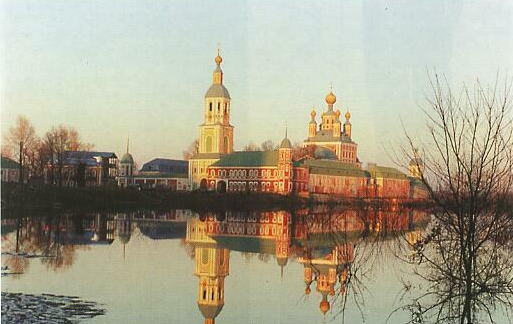 Лежат святые мощи в раке,
Похожей формой на фрегат.
Вселяя в души веру, радость,
Что будет русский   флот богат.

Чтит Санаксарская обитель
Геройских подвиг земляков.
Теперь небесный покровитель
Есть у российских моряков !
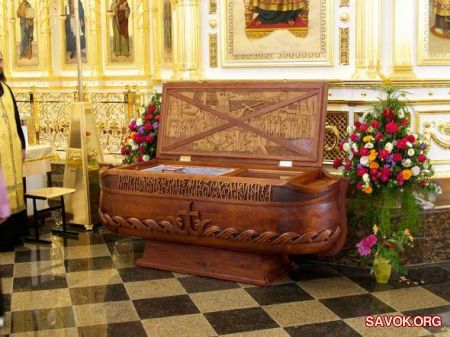 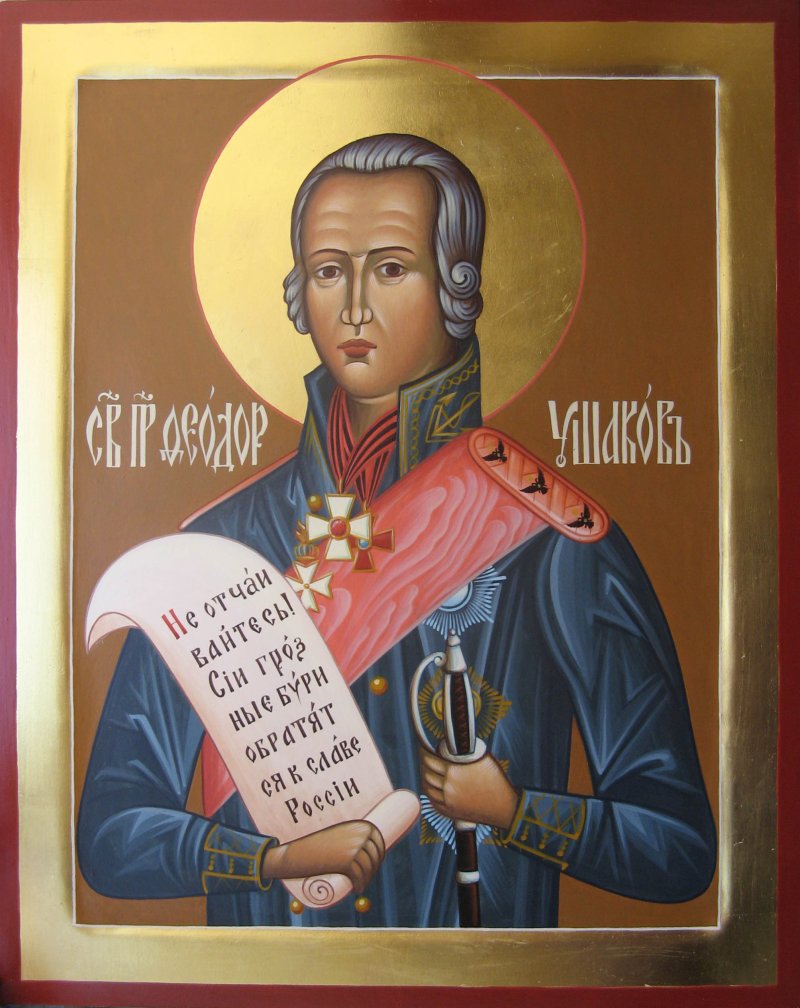 В 2001 году православная церковь канонизировала Ушакова и причислила его к праведникам.
«Не отчаивайтесь! Сии грозные бури обратятся к славе России», — слова эти, принадлежащие   Ф. Ф.Ушакову, начертаны на его иконе, на свитке, что держит в руках святой.
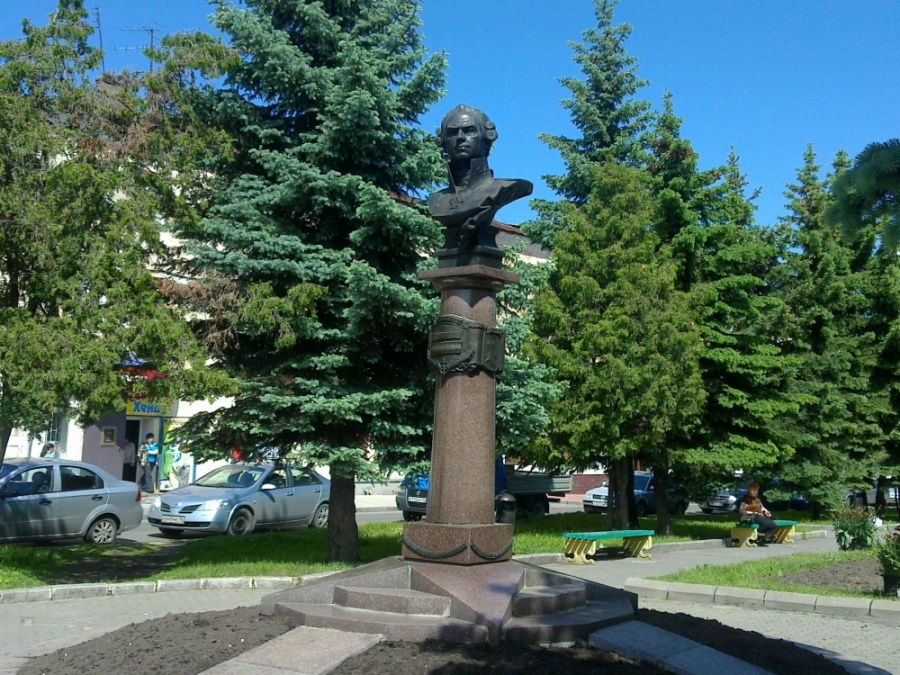 В наши дни память о великом флотоводце, мореплавателе и просто прекрасном человеке увековечена  памятниками, названиями улиц, кораблей
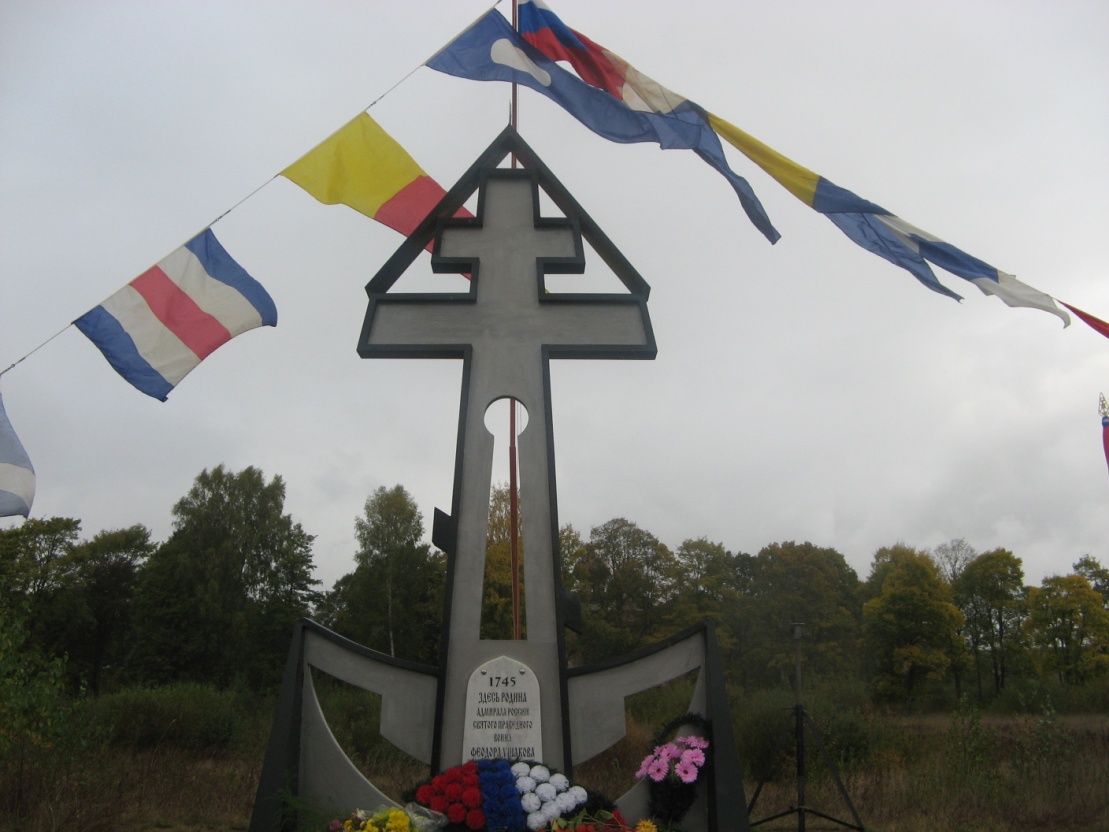 г. Рыбинск
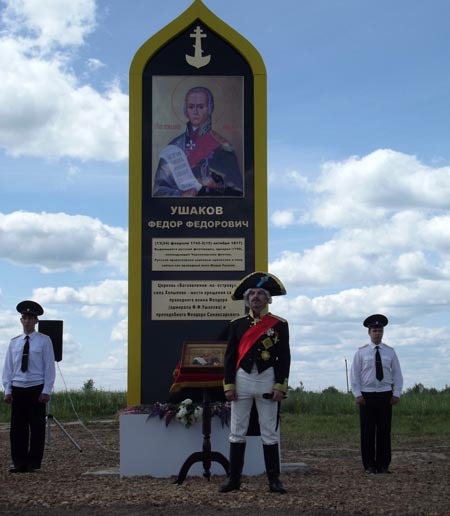 с. Хопылёво
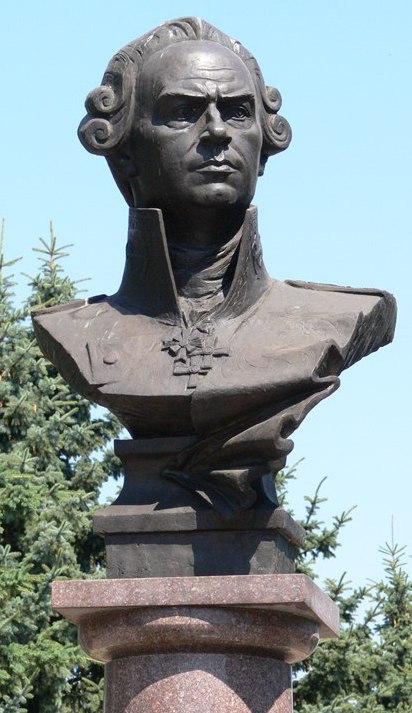 15 октября, в День памяти святого праведного воина, икона с частицей мощей участвует в шествии по улице Крестовой 
к месту проведения митинга у памятника адмиралу, воздвигнутого в Рыбинске в 1996 году.
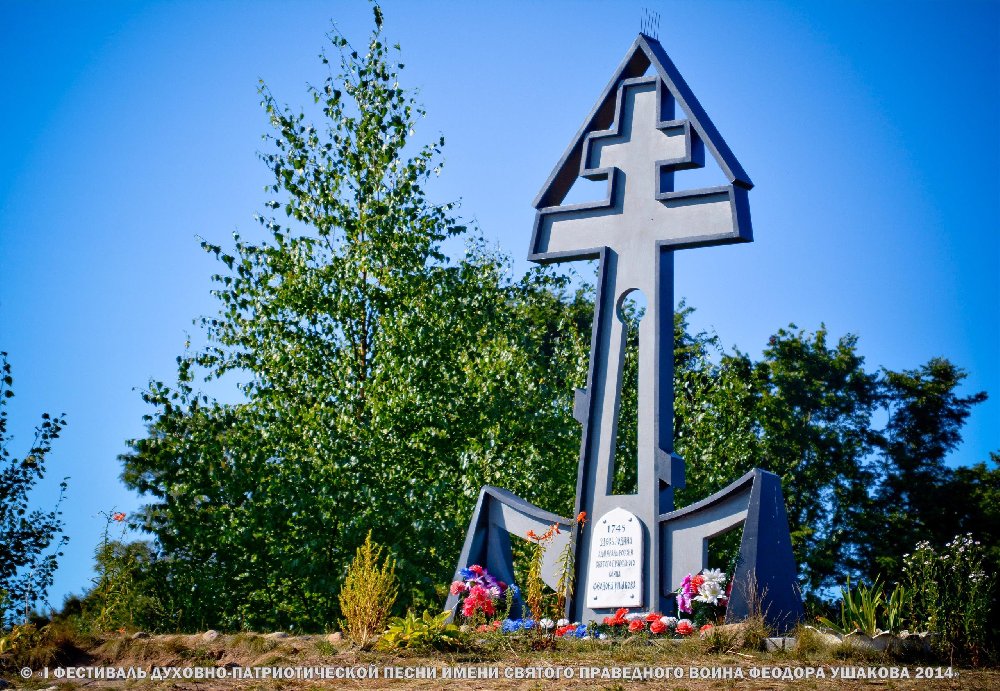 В селе Хопылево, на берегу Волги, в 2005 году установлен памятник адмиралу Федору Ушакову. Крест и якорь - удивительное сочетание веры и страсти к морю.
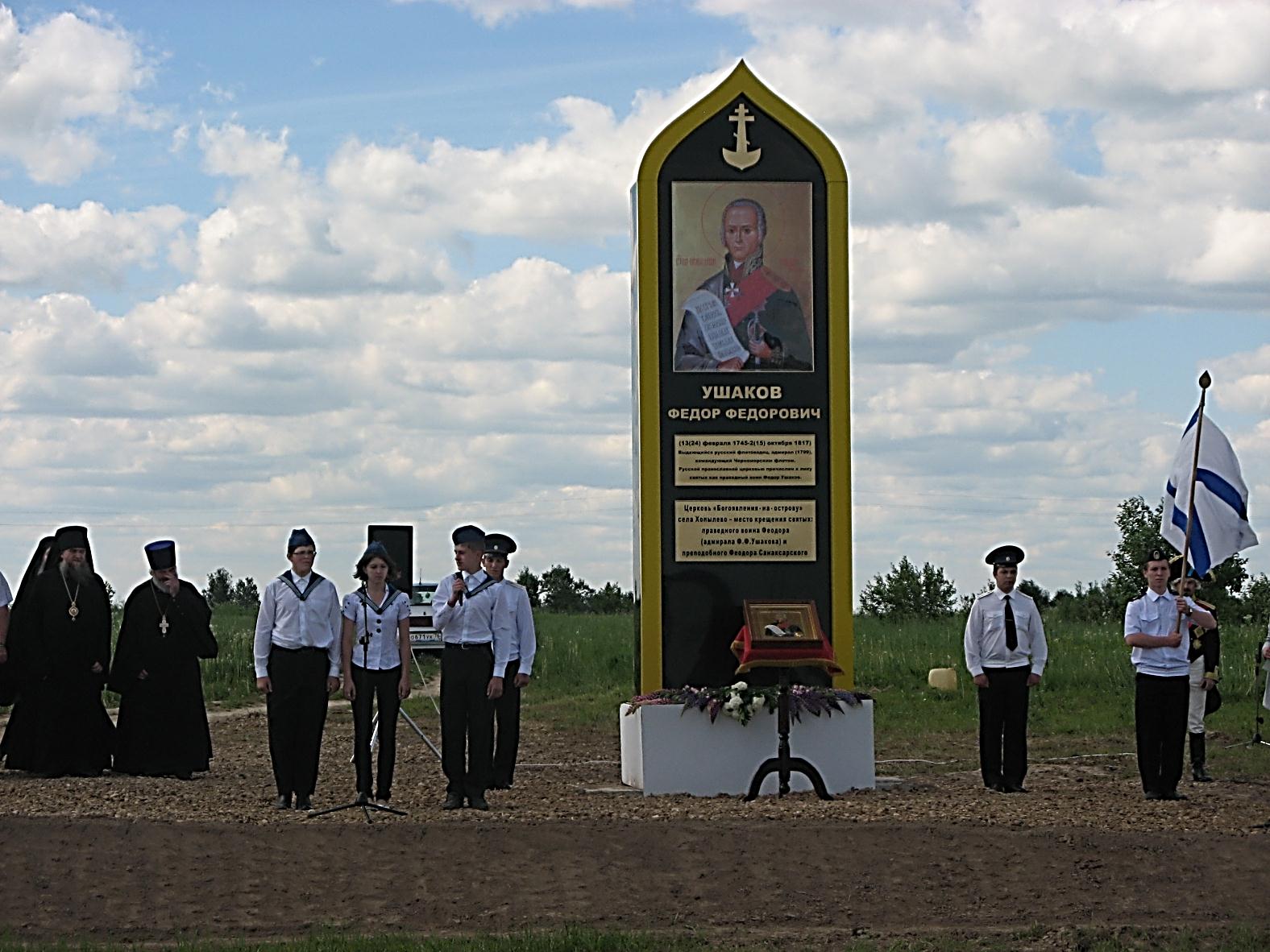 6 июня 2013г. торжественно открыта и освящена стела в честь непобедимого адмирала.
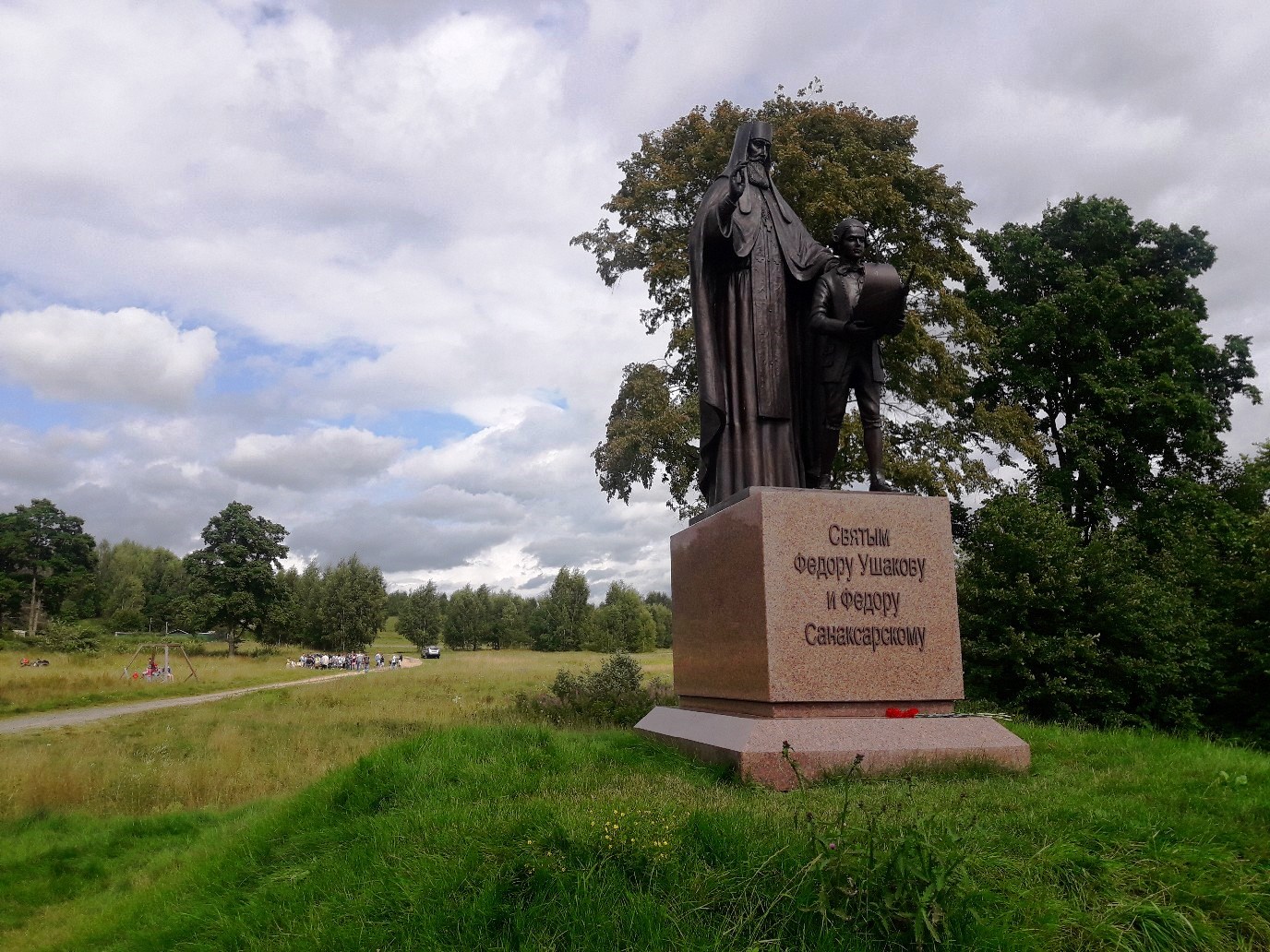 6 августа 2017 года 
на берегу реки Волги в с. Хопылево открыт памятник Ушакову, в котором заложена преемственность поколений и духовное призвание будущего адмирала в форме игрушечного кораблика в руках.
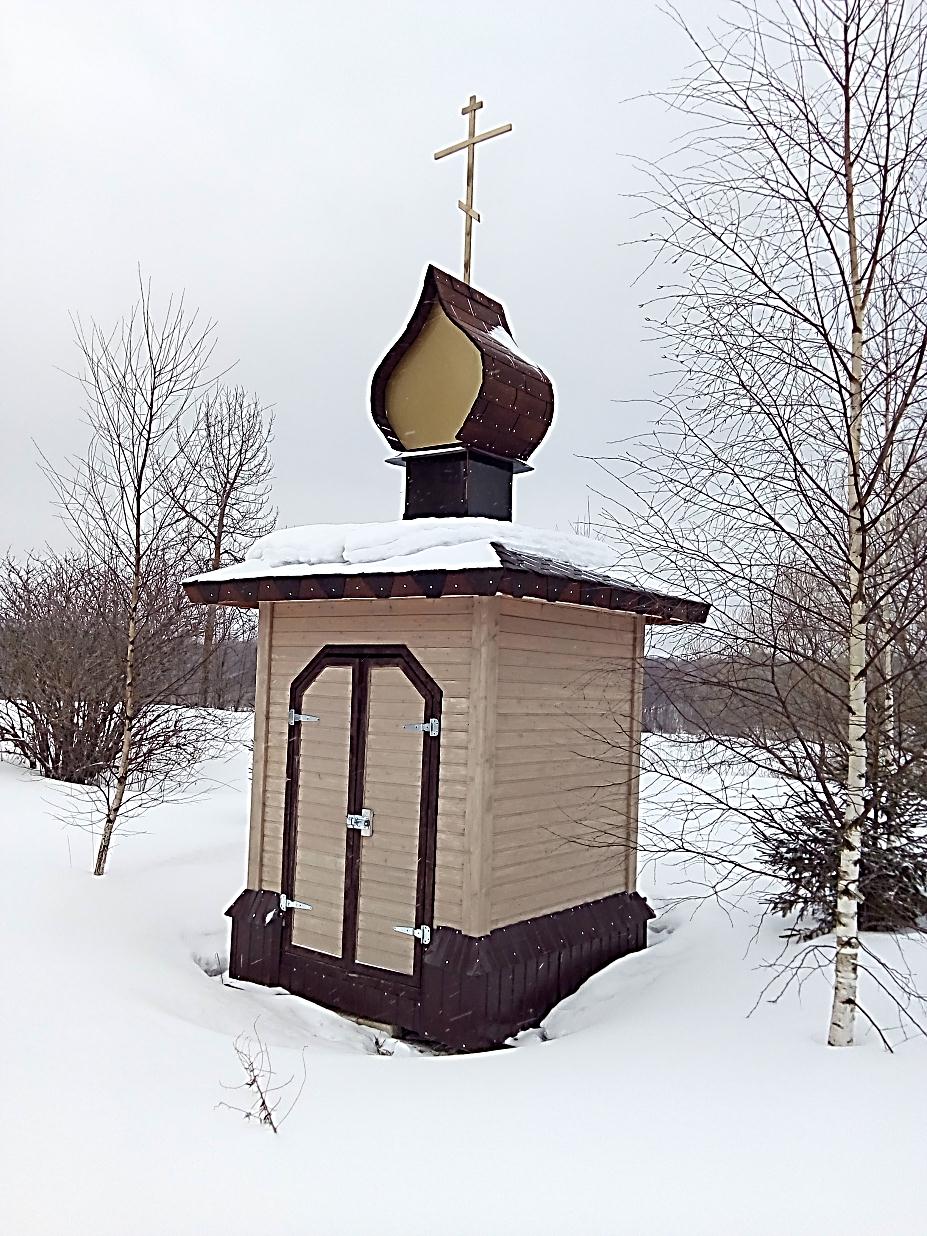 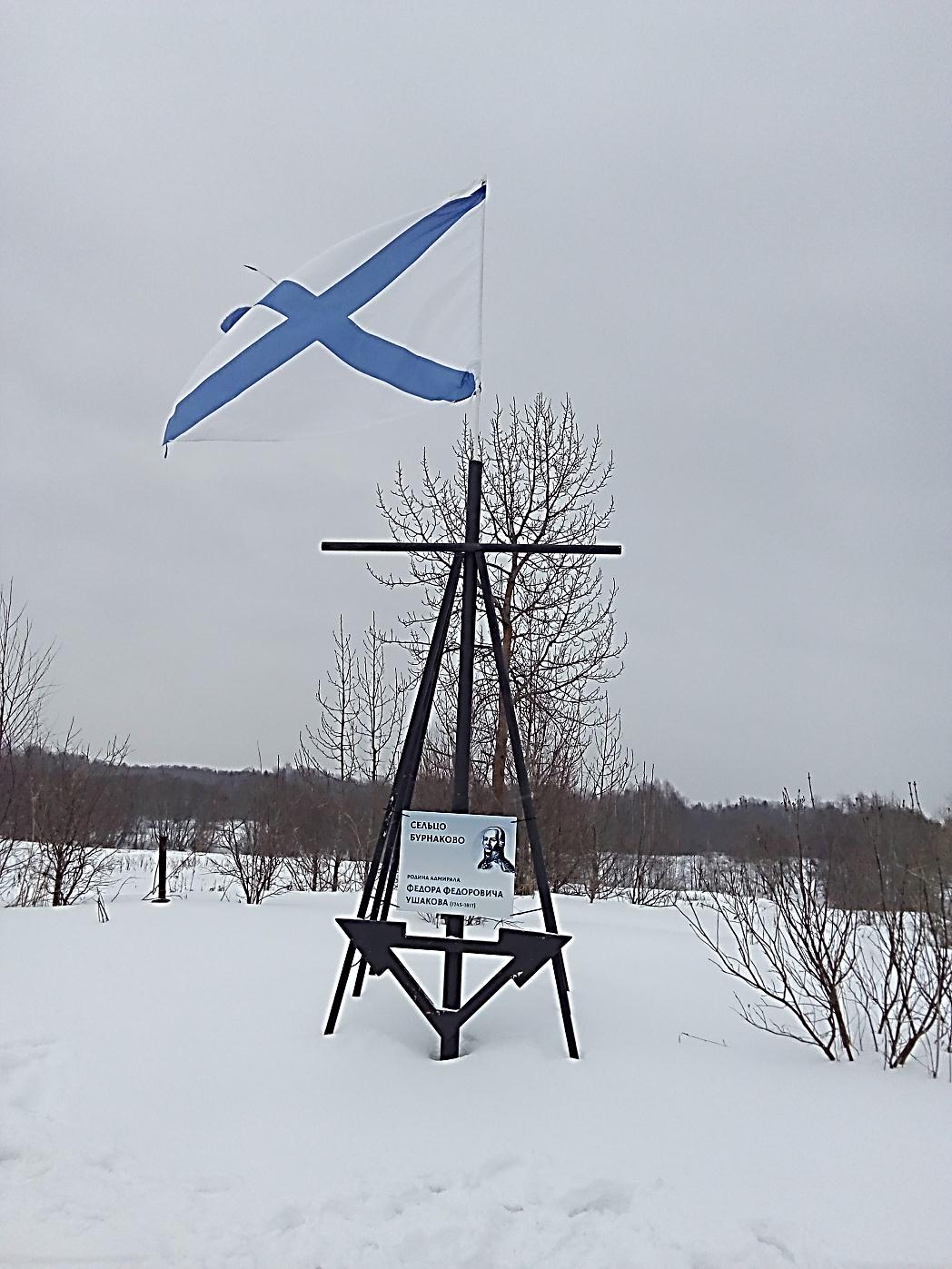 Часовня и памятный знак в селе Бурнаково
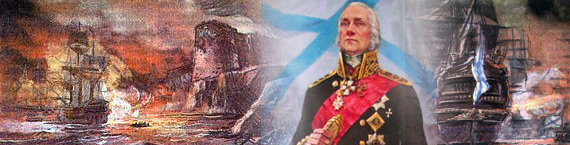 Федор Федорович
 Ушаков